«СЛОВО О РОССИИ»
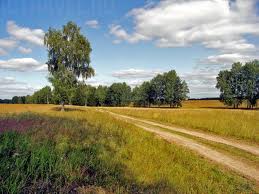 Ф. ТЮТЧЕВ
«УМОМ РОССИЮ НЕ ПОНЯТЬ,
АРШИНОМ ОБЩИМ НЕ ИЗМЕРИШЬ:
У НЕЙ ОСОБЕННАЯ СТАТЬ—
В РОССИЮ МОЖНО ТОЛЬКО ВЕРИТЬ».
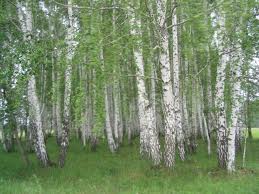 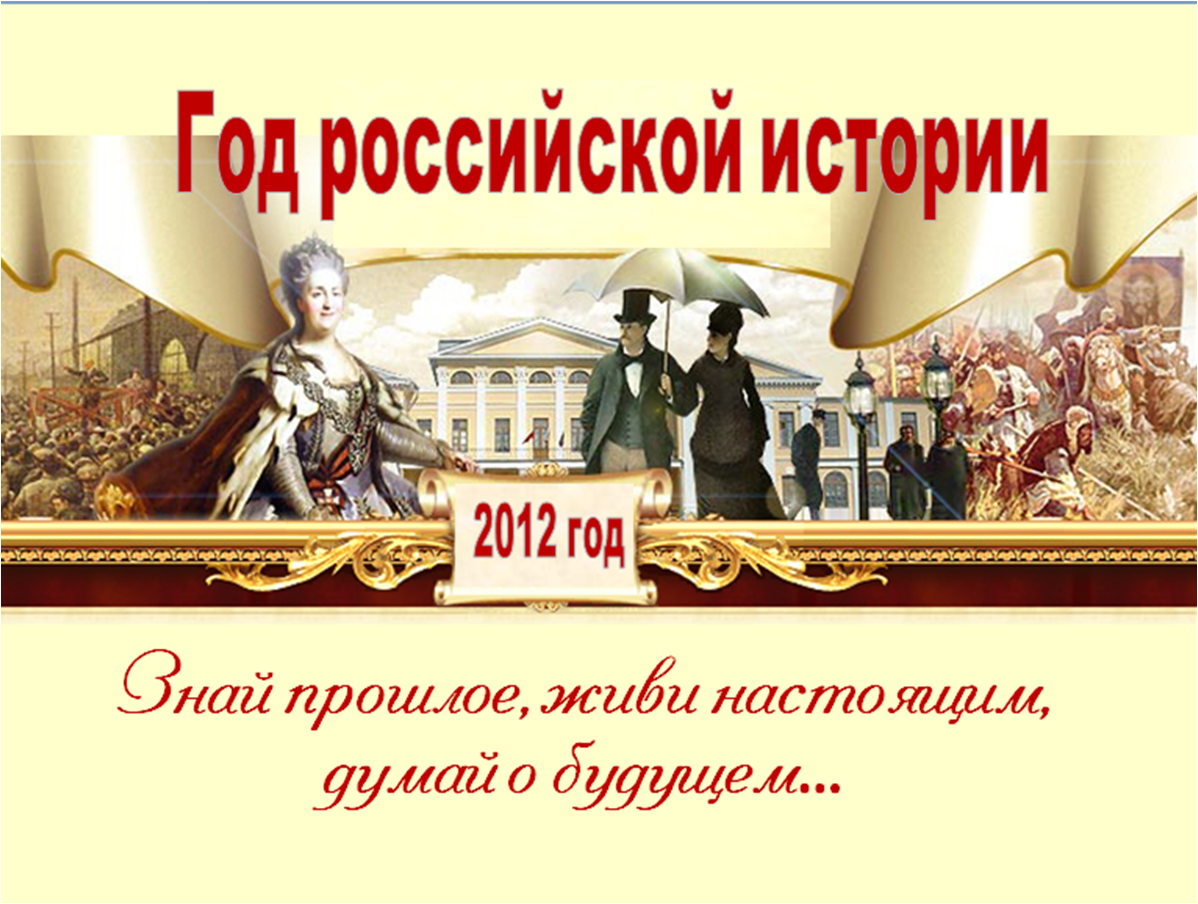 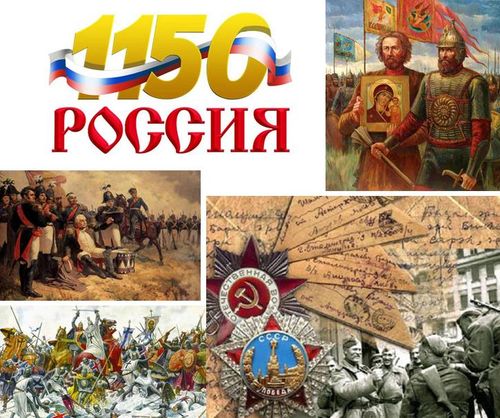 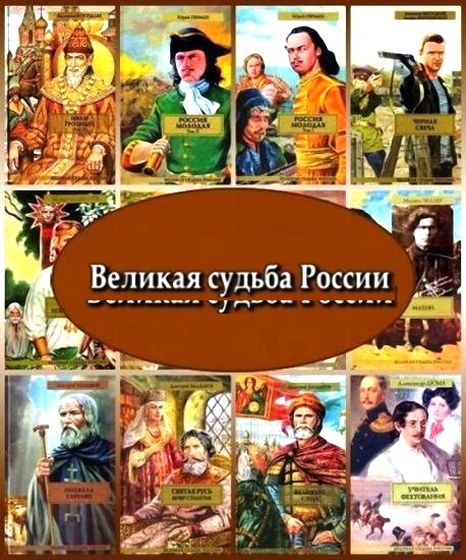 РУССКИЕ ИГРУШКИ- СУВЕНИРЫ
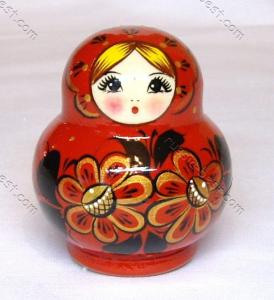 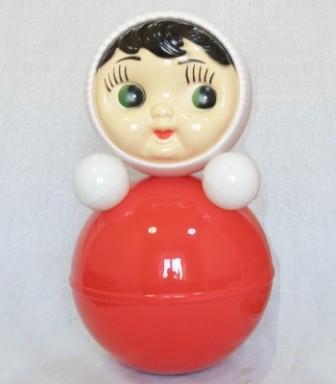 5 АПРЕЛЯ 1242 ГОД
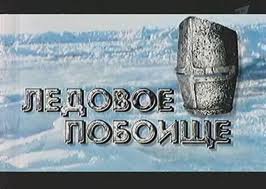 7 НОЯБРЯ 1612 ГОД
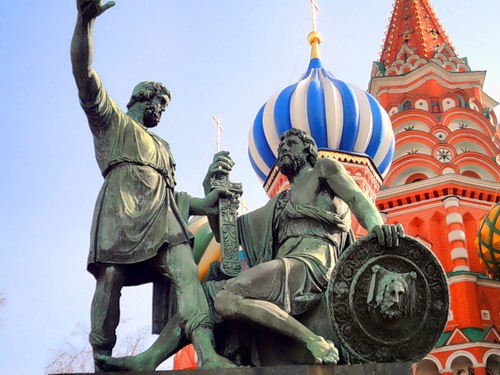 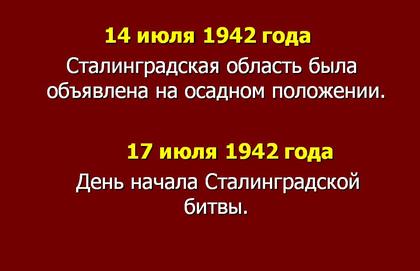 14 АПРЕЛЯ 1862 ГОД
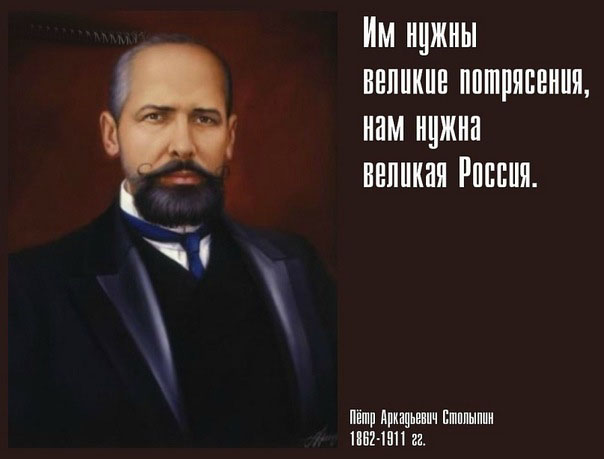 ...
1812 ГОД
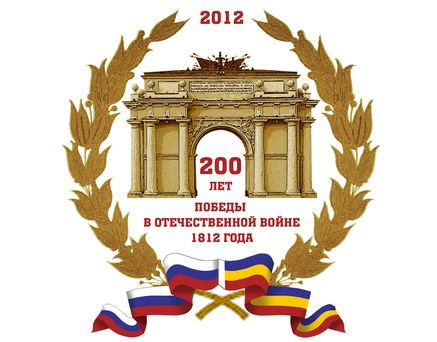 «РОССИЯ БЕЗ КАЖДОГО ОБОЙТИСЬ СМОЖЕТ, НО ГОРЕ ТОМУ, КТО БЕЗ НЕЁ МОЖЕТ ОБОЙТИСЬ».
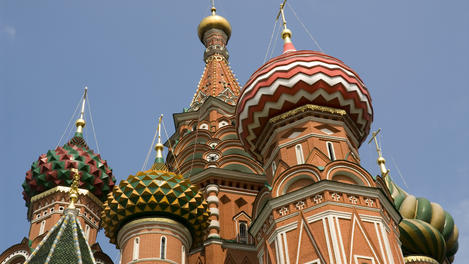